SAC-425T
Building security auditing solutions for compliance and forensic analysis
Jay Dave
Dave McPherson
Program Manager 
Security & Identity
Microsoft Corporation
Target Audience
Developers creating products that consume audit events and help with:
Regulatory compliance reporting
Forensic analysis
User activity tracking
IT Pros who use security auditing in their enterprises
Security enthusiasts interested in learning about security auditing enhancements
Agenda
Introduction to Dynamic access control and audit policies
Opportunities for developers
Partner demos
Deep dive: Extracting data classification information from File Access events

Key takeaways
Understand the enhancements made in security auditing
Understand opportunities to participate in the end-to-end customer story
Dynamic Access Control
Dynamic Access Control in a nutshell
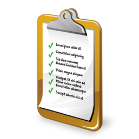 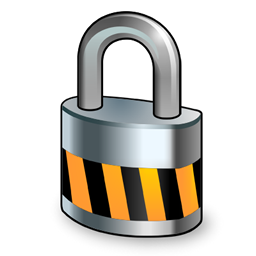 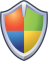 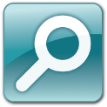 Expression-based access control policy
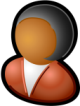 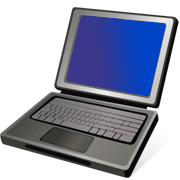 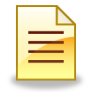 Device claims
Device.Department = Finance
Device.Managed = True
User claims
User.Department = Finance
User.Clearance = High
Resource properties
Resource.Department = Finance
Resource.Impact = High
Central Access Rule
Applies to: @Resource.Impact == High
Allow | Read, Write | if (@User.Clearance == High) AND (@Device.Managed == True)
Key changes for Dynamic Access Control
Policies based on resource properties and user/device claims
Enhanced ACL language to support expressions
User/Device Claims available in user tokens
Central access policies stored in AD
Dynamic Access Control on File Servers
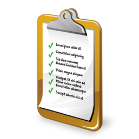 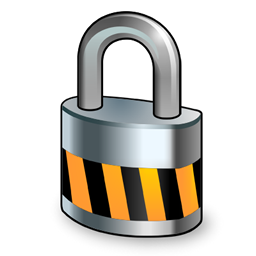 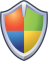 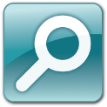 Auditing
Audit is trustworthy logging of security-relevant events by a software component responsible for making security decisions
How file access auditing works in Windows?
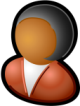 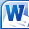 Policy management app
Event monitoring applications
1
1
Local security authority (LSASS.exe)
User-mode
2
Kernel
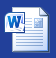 File System
Windows logging service (Crimson)
2
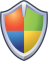 Audit policy store
5
4
AccessCheckAndAudit
3
Object manager
Security log
Applications of auditing
Regulatory compliance reporting
Forensic analysis
User activity monitoring
Troubleshooting
Consider this use case…
Someone leaked the IP of your company, you need to investigate the incident and identify the culprit
Filter events related to leaked data
Event collector
Scope search to certain file servers
Look for anomalies
Scope based on time
Identify the culprit
Challenges
Difficult to control volume of audits
Cannot create targeted audit policies centrally
Difficult to get contextual information from audit events
Flexible Audit policies
Our focus for this release
Make it easier to translate intent into policy and further control audit volume
Enable creation and maintenance of targeted audit policies centrally
Get more contextual information from audits events
demo
Flexible Audit policies in action
Create an expression-based audit policy to monitor access to High impact data scattered across multiple file servers
Infrastructure setup
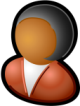 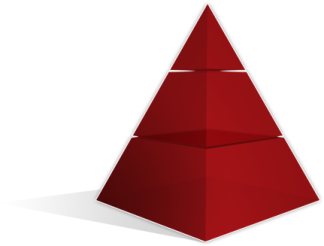 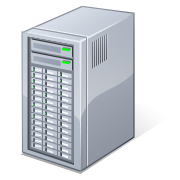 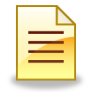 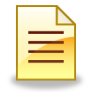 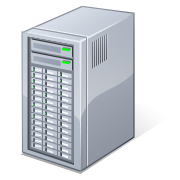 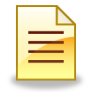 Active Directory
File server
Resource properties
Department = Finance | HR | Engg
Impact = High | Med | Low
User claims
Clearance = High | Med | Low
Status = Fulltime | Contract
Central audit policy for HBI data
Audit | Read, Write | if (@Resource.Impact == High) AND (@User.Status != Fulltime)
demo
Improved File Access reporting with HP ArcSight™
Get to the most relevant audit events quickly
ArcSight SIEM Platform
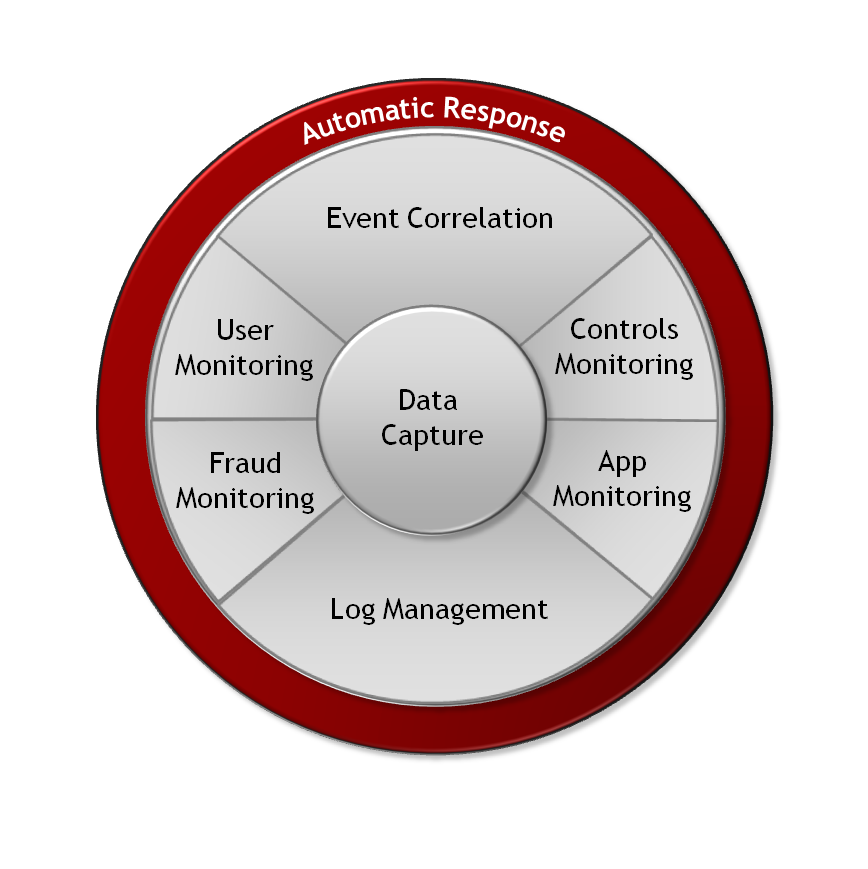 Security Information and Event Management Platform

A comprehensive platform for monitoring modern threats and risks


 Capture any data from any system
 Manage and store every event
 Analyze events in real time
 Identify unusual behavior 
 Respond quickly to prevent loss
Automatic Response
Scenario: Theft of Confidential Information
1. Alice submits resignation with a 2 week notice
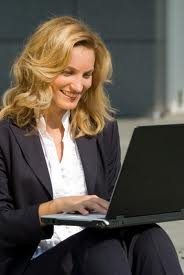 5. The leak is all over news
2. Alice logs in during after hours
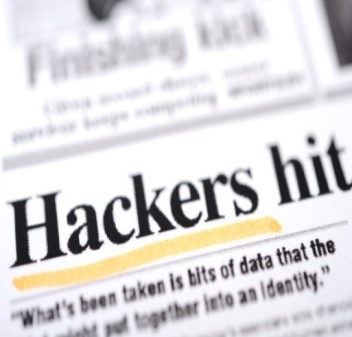 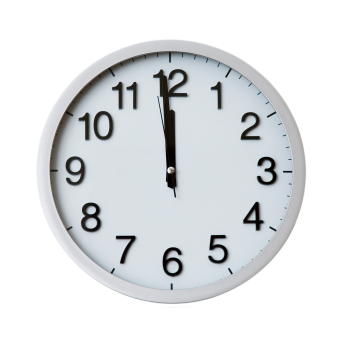 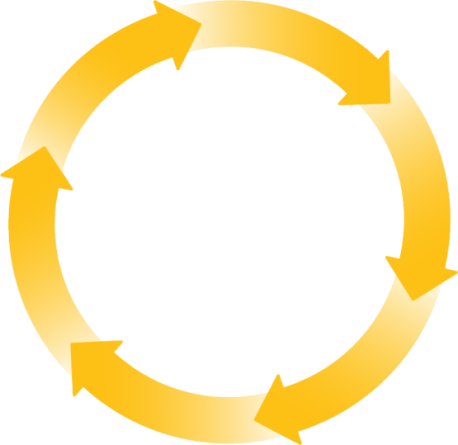 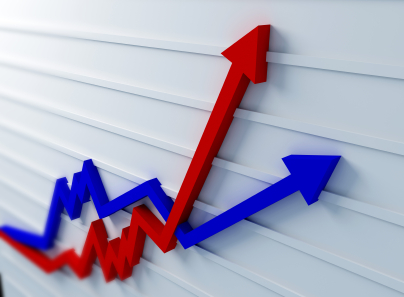 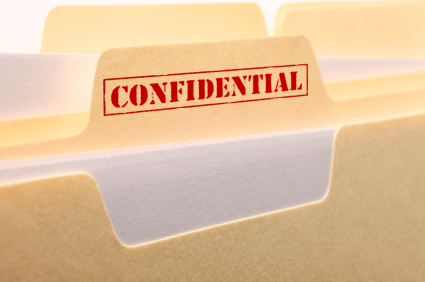 Event   Logs
4. File access logged – among million other events
3. Alice accesses financial statements (Impact=High)
Deep dive:
Extracting resource properties from file access events
Closer look at file access audit events
Event ID: 4663 – File access event
Object Name:	C:\Finance Document Share\FinancialStatements\MarchStmt.xls
Parsing resource attribute string
S:AI(RA;;;;;WD;("Impact_A123B",TS,0x0,"High"))(RA;;;;;WD;(“Department_23AFE",TS,0x0,“Finance"))
S:AI(RA;;;;;WD;("Impact_A123B",TS,0x0,"High"))(RA;;;;;WD;(“Department_23AFE",TS,0x0,“Finance"))
S:AI(RA;;;;;WD;("Impact_A123B",TS,0x0,"High"))(RA;;;;;WD;(“Department_23AFE",TS,0x0,“Finance"))
Finance
S:AI(RA;;;;;WD;("Impact_A123B",TS,0x0,"High"))(RA;;;;;WD;(“Department_23AFE",TS,0x0,“Finance"))
S:AI(RA;;;;;WD;("Impact_A123B",TS,0x0,"High"))(RA;;;;;WD;(“Department_23AFE",TS,0x0,“Finance"))
TS
0x0
Department_23AFE
Property Value
Flag
Property Type
Property ID
Developer opportunity Security Audit reporting for compliance and forensic analysis
Dynamic Access Control policy change events
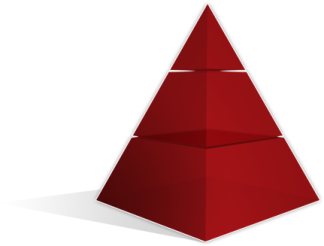 Claim dictionary
Users/Devices
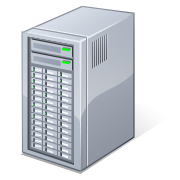 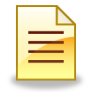 CAP/CAR
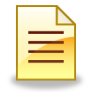 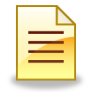 Classification rule
@Resource.PCI == True
If doc contains pattern (xxx-xx-xxxx)
Resource attribute
Name: Impact Type: Integer
Values: High, Med, Low
Central Access Rule
Name: Access to High impact data
Applies to: @Resource.Impact == “High”
User claim
Name: Clearance Type: String
Values: High, Med, Low
Active Directory
File server
@Resource.Impact = “High”
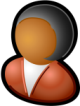 CAP = EnterpriseAccessPolicy
Define user/device claims
Assign claim to users/devices
Define resource attributes
Define Central Access Policies
Define classification rules
Classify data
Assign CAP to data
Access data
@User.Clearance = “High”
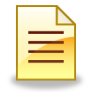 AnnualFinanceReport.docx
Dynamic Access Control
Policy staging
Applying Central Access Policy
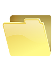 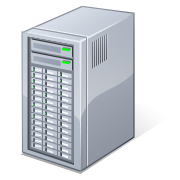 Active directory
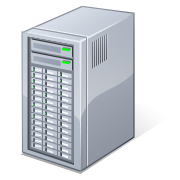 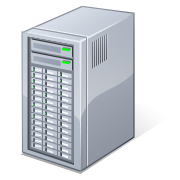 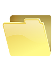 3
2
1
Define Central Access Rules (CARs)
Apply CAPs on File Servers
Define Central Access Policies (CAPs)
High Impact policy
Applies To:  Resource.Impact == High
Access conditions: 
User.Clearance = High AND Device.IsManaged = True
Corporate file servers
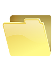 Standard organization policy
Secrecy Policy
Personal Information Policy
Personal Information
Applies To:  Resource.PII == True
Access conditions:
  Allow  MemberOf( PIIAdministrators )
Finance department policy
Secrecy Policy
Personal Information Policy
Information wall policy
User folders
Finance folders
“Information wall” policy
Applies To:  Exists Resource.Department
Access conditions: 
 User.Department any_of  Resource.Department
Policy change risk aversion
Centrally managed policy – across many servers?
What if there’s a mistake in the policy?
How can we be sure?
Access policy staging
Test proposed changes on real data to central access Policies without enforcing it
Each central access rule can have a proposed policy
New audit event and sub-category introduced for staging
Proposed policy
Central Access Policy (CAP)
Name: Enterprise Policy
Central Access Rule (CAR)
Name: HBI Rule
Applies to: @Resource.Impact == High
Current policy
Purpose: HBI data should be accessible by full-time employees only 
Condition: Allow | Read, Write | if @User.Status == “Fulltime”
Proposed policy
Purpose: HBI data should be accessible by full-time employees  with High security clearance
Condition: Allow | Read,Write | if @User.Status == “Fulltime” AND @User.Clearance == “High”
Sample staging event (4818)
Developer opportunity
Reporting and analysis of central access policy staging events
sample
Secure Vantage™ Access policy staging report
Analyzing staging events generated by proposed access policy change
About Secure Vantage Technologies
Founded in 2005, headquartered in Houston, TX
300+ customers globally
40+ partners
Founding Member – System Center Alliance
Software Solution Provider, Microsoft Technology Centers
Focus: IT GRC
Key differentiators
Fast and simplified security monitoring & audit compliance reporting
Extends Microsoft System Center
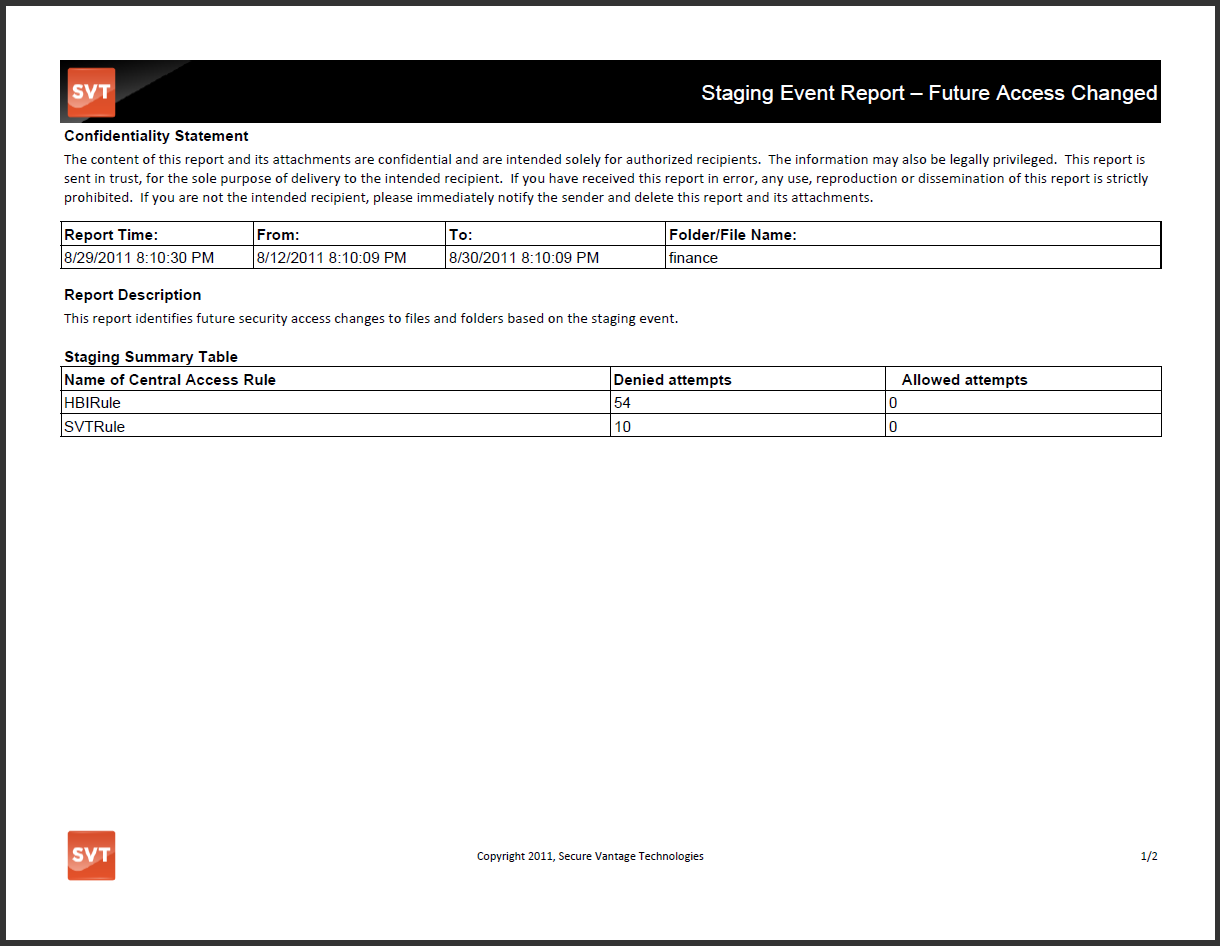 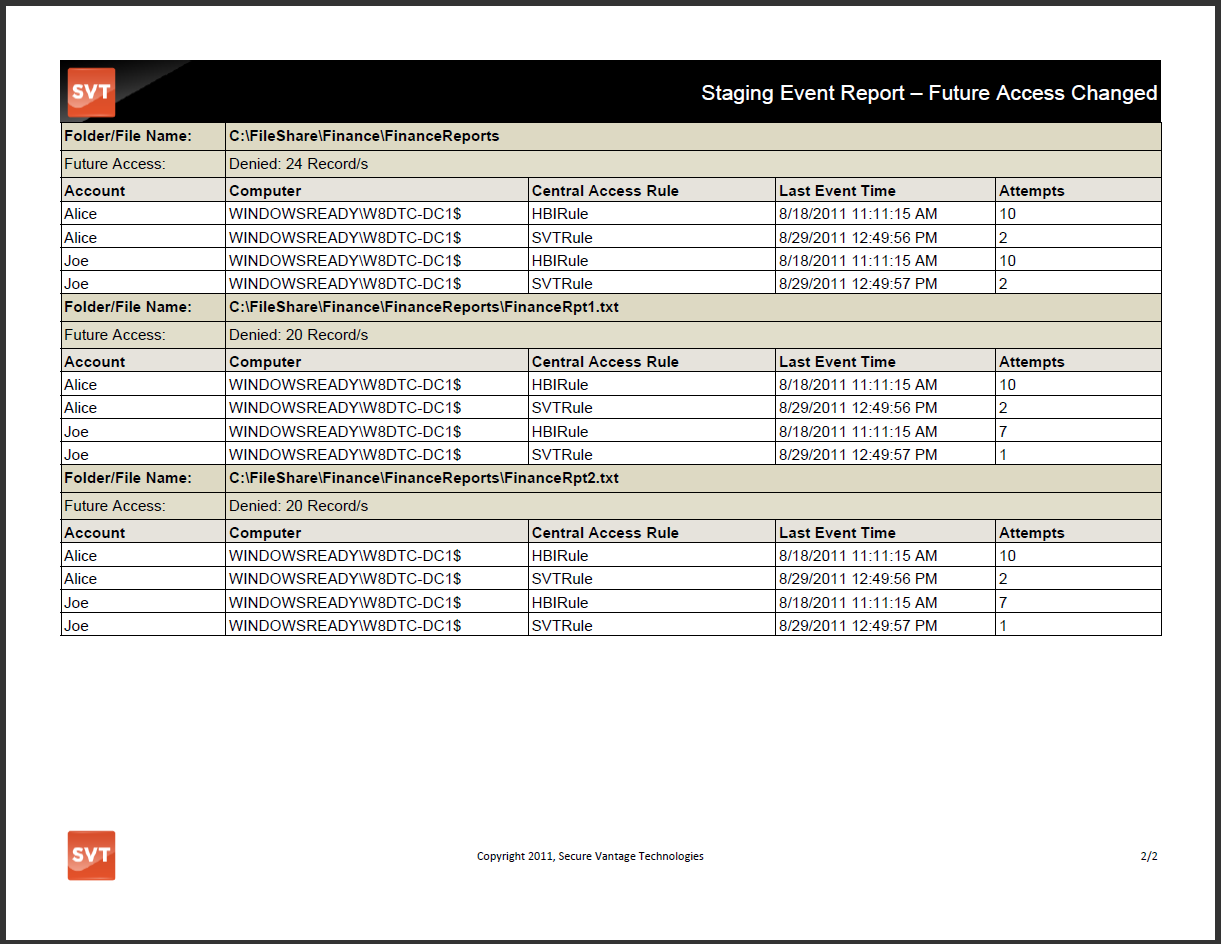 In conclusion…
Expression-based audit policies make it easier to create targeted audit policies; help reduce audit volume; can be managed centrally
Central access policy staging makes it possible to test the effect of your policy change before enforcing it
Dynamic access control provides developers opportunities to innovate and create rich reporting and analysis applications
For more information
RELATED SESSIONS
SAC-422T – Using claims-based access control for compliance and information governance
SAC-426T – Using classification for access control and compliance
SAC-858T – Identity and access management for Windows Azure apps
Thank you!
thank you
Feedback and questions http://forums.dev.windows.com 
Session feedbackhttp://bldw.in/SessionFeedback
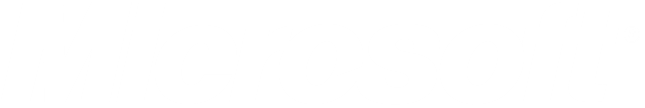 © 2011 Microsoft Corporation. All rights reserved. Microsoft, Windows, Windows Vista and other product names are or may be registered trademarks and/or trademarks in the U.S. and/or other countries.
The information herein is for informational purposes only and represents the current view of Microsoft Corporation as of the date of this presentation.  Because Microsoft must respond to changing market conditions, it should not be interpreted to be a commitment on the part of Microsoft, and Microsoft cannot guarantee the accuracy of any information provided after the date of this presentation.  MICROSOFT MAKES NO WARRANTIES, EXPRESS, IMPLIED OR STATUTORY, AS TO THE INFORMATION IN THIS PRESENTATION.